السلام عليكم ورحمة الله
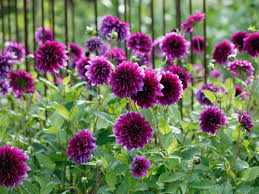 مرحبا بكم
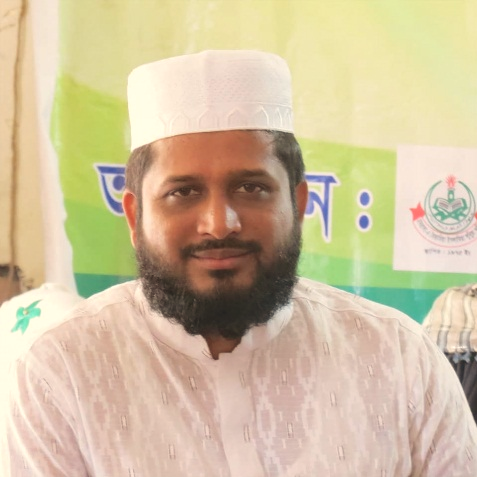 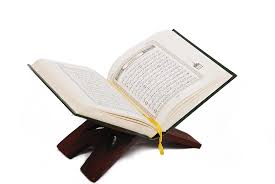 تعارف الدرس
تعريف المعلم
الصف: الخامس
المادّة : اللغة العربيةالاتصالية
الدرس العام: الدرس الثالث عشر
الدرس الخاص : حقوق الجار
الحصّة : الاولي
الوقت: 40 دقائق
محمد علاء الدين 
معين المعلم (العربي)
المدرسة المحمدية الأحمدية السنية (العالم)
بانوربازار , سيتاكوند , جاتجام.
رقم الجوال: ۰۱۸۲۹۳۲۱٧۱۰
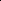 تقديم ظن درس اليوم ببعض الأسئلة
আমাদের আশেপাশে যারা বসবাস করেন তাদেরকে কী বলা হয় ?
প্রতিবেশি
درس اليوم
حقوق الجار
(প্রতিবেশির অধিকারসমূহ)
استفادة الدرس
يستطيع الطلاب بعد نهاية هذا الدرس:-
ان يقرؤوا و يقولوا العبارة صحيحا.
ان يقولوا معني العبارة.          
ان يعلموا الاشياء المختلفة بالتدربات.
القراءة التوجيهية
اسمّع الطلاب العبارة الأتية.
حقوق الجار
كان سالما رجلا كريما طيب القلب. وكان له جار فقير اسمه أحمد. وفي يوم من الأيام اشتدت حاجته الي النقود فطلب المساعدة من الأصدقاء ولكن لم يجد أحد منهم من قام بنصرته. فأخيرا قرر أحمد أن يبيع داره. فجاءه أحد وقال:
كم ثمنا تريد للدار يا أحمد؟
قال أحمد: أريد ألف دينار.
القراءة الجهرية
انظروا الي الدرس ثم اقرؤوا مرتين جهرا.
حقوق الجار
كان سالما رجلا كريما طيب القلب. وكان له جار فقير اسمه أحمد. وفي يوم من الأيام اشتدت حاجته الي النقود فطلب المساعدة من الأصدقاء ولكن لم يجد أحد منهم من قام بنصرته. فأخيرا قرر أحمد أن يبيع داره. فجاءه أحد وقال:
كم ثمنا تريد للدار يا أحمد؟
قال أحمد: أريد ألف دينار.
المساعدة –সাহায্য
أريد -আমি চাই
جار –প্রতিবেশী
النقود -অর্থ
طلب–তিনি চাইলেন
قرر –তিনি সিদ্ধান্ত নিলেন
يبيع –তিনি বিক্রি করবেন
جاء-তিনি আসলেন
ثمن-দাম
تريد – তুমি চাও
معني المفردات
كريم - দানশীল
طيب القلب–সুহৃদ
اشتدت حاجته –তার অভাববোধ বৃদ্ধি পেল
لم يجد –পেল না
قام بنصرته– তার সাহায্যে এগিয়ে আসবে
 الأصدقاء – বন্ধুগণ
العمل الانفرادي
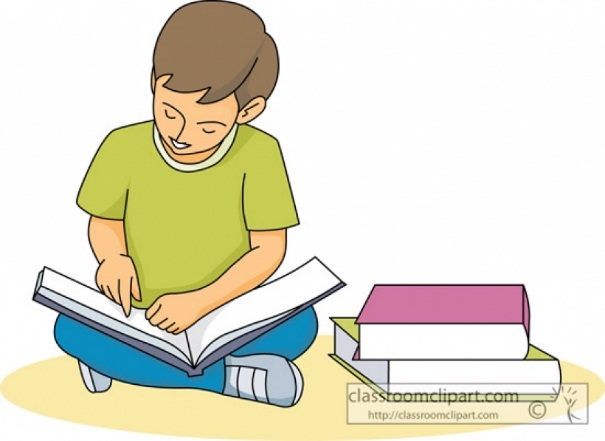 اكتبوا العبارة  علي كرستكم .
العمل الجماعي
حاولوا ان يفهموا معني العبارة.
القاء الكلمة علي معني النظم
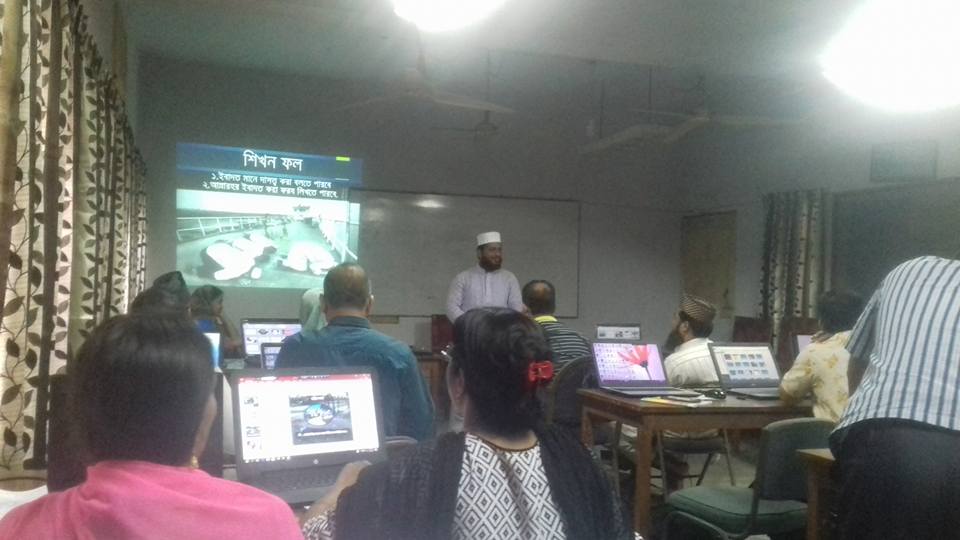 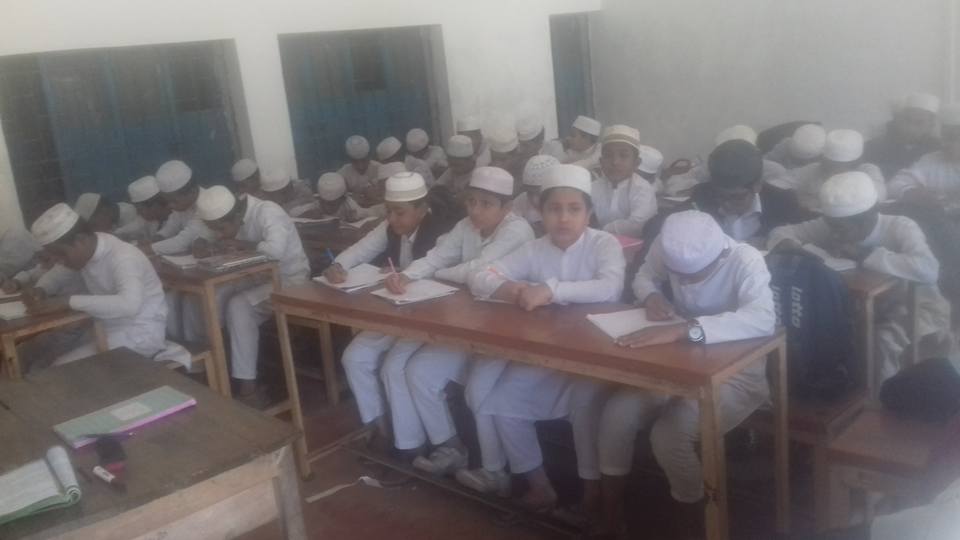 ترجمة
كان سالما رجلا كريما طيب القلب.
সালেম একজন দানশীল ও সুহৃদ লোক ছিলেন
ترجمة
وكان له جار فقير اسمه أحمد.
তার নিকট একজন দরিদ্র প্রতিবেশী ছিল যার নাম আহমদ
ترجمة
وفي يوم من الأيام اشتدت حاجته الي النقود
কোন একদিন অর্থের প্রতি তার অভাববোধ বৃদ্ধি পেল।
ترجمة
فطلب المساعدة من الأصدقاء
অতঃপর সে বন্ধুদের থেকে সাহায্য চাইল।
ترجمة
ولكن لم يجد أحد منهم من قام بنصرته.
কিন্ত সে তাদের মধ্যে থেকে এমন কাউকে পেল না যে তার সাহায্যে এগিয়ে আসবে।
ترجمة
فأخيرا قرر أحمد أن يبيع داره.
অবশেষে আহমদ তার বাড়ি বিক্রি করার সিদ্ধান্ত নিলেন।
ترجمة
فجاءه أحد وقال:
এরপর একজন লোক তার নিকট আসলেন এবং বললেনঃ
ترجمة
كم ثمنا تريد للدار يا أحمد؟
হে আহমদ!বাড়ির জন্য আপনি কত দাম চান?
ترجمة
قال أحمد: أريد ألف دينار.
আহমদ বললেনঃআমি একহাজার দিনার চাই।
العمل الثنائي
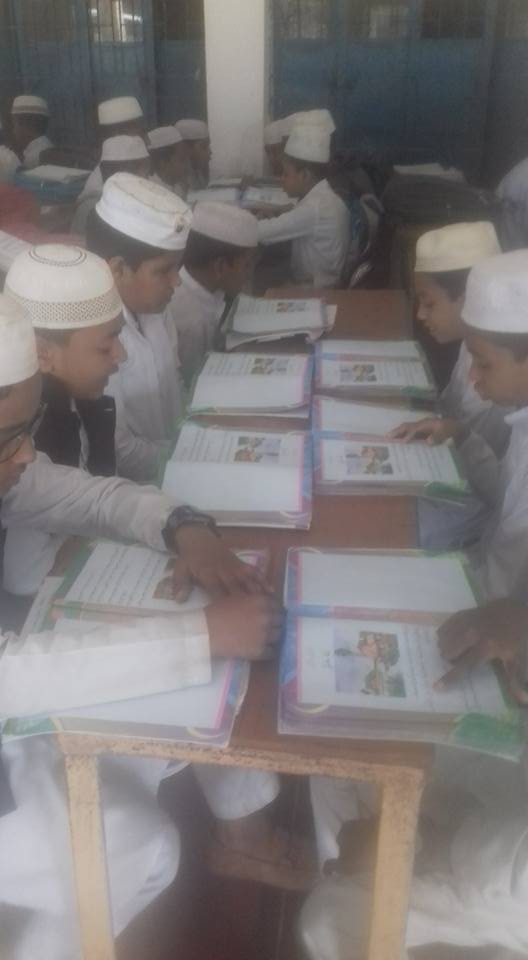 انتم تجلسون وجها لوجه و تساعدون بعضكم بعضا.
التقييم
নিচের শব্দগুলোর অর্থ বলোঃ
ثمن
كريم
الأصدقاء
المساعدة
جار
প্রতিবেশী
দাম
বন্ধুগণ
সাহায্য
দানশীল
নিচের বাক্যগুলোর অর্থ বলোঃ
তার নিকট একজন দরিদ্র প্রতিবেশী ছিল যার নাম আহমদ
وكان له جار فقير اسمه أحمد.
فأخيرا قرر أحمد أن يبيع داره.
অবশেষে আহমদ তার বাড়ি বিক্রি করার সিদ্ধান্ত নিলেন।
আহমদ বললেনঃআমি একহাজার দিনার চাই।
قال أحمد: أريد ألف دينار.
واجب المنزل
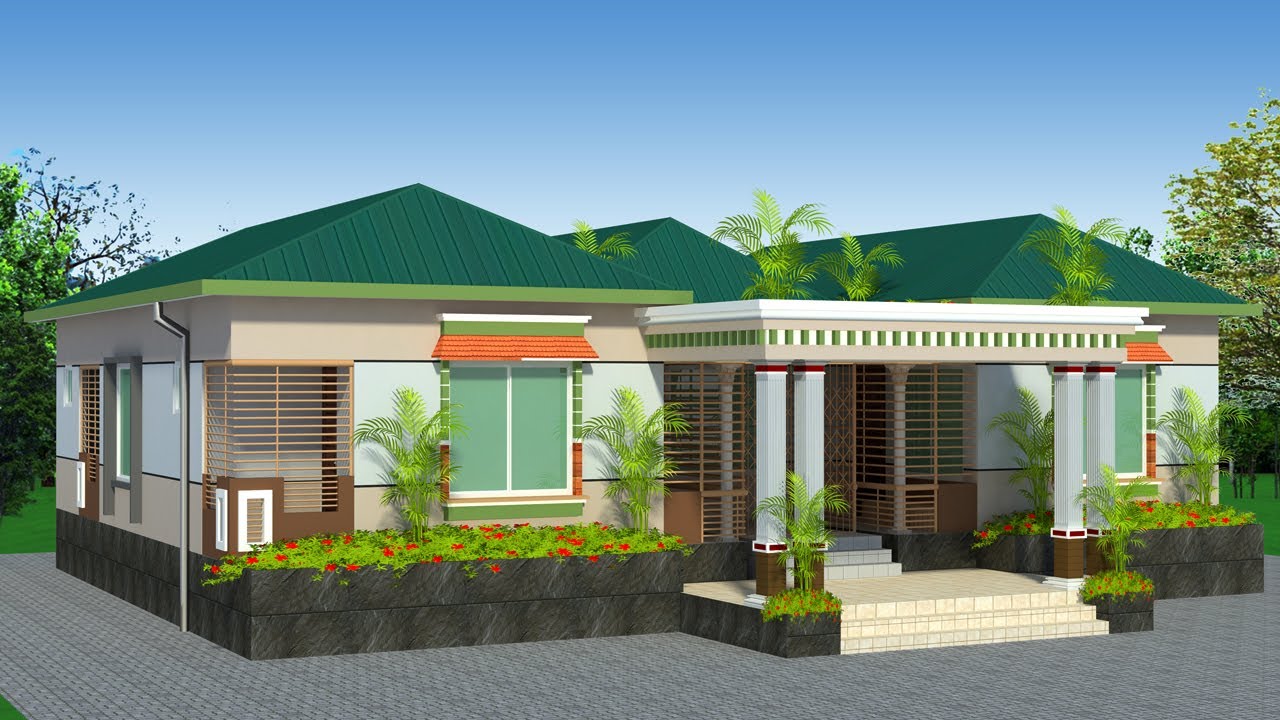 পাঠ্য বইয়ের تدريبات (অনুশীলন) থেকে (ب) ও (ج) শিখে ও লিখে আনবে।
شكرا
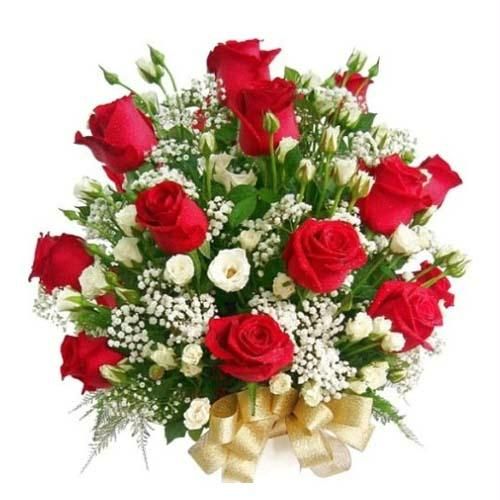